История возникновенияВсесоюзного физкультурного комплекса ГТО
Автор работы: 
Муслимова Эльвира Фурмановна, учитель английского языка.
Голицынская СОШ №1
Что такое ГТО?
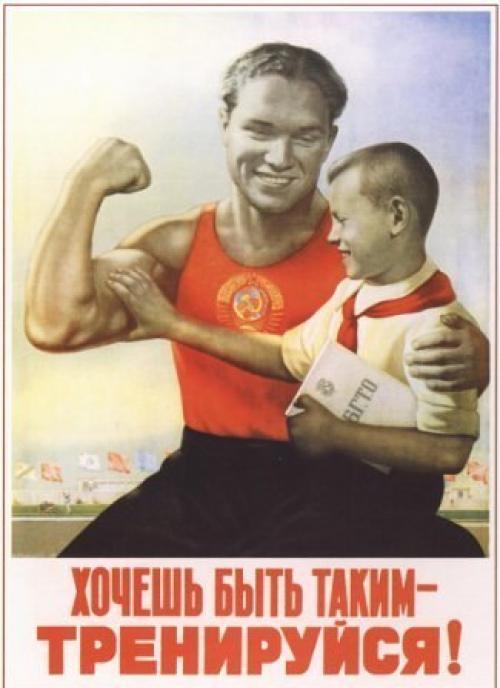 Общероссийское движение «Готов к труду и обороне» -  программа физкультурной подготовки, которая  существовала в нашей стране с 1931 года по 1991 год.
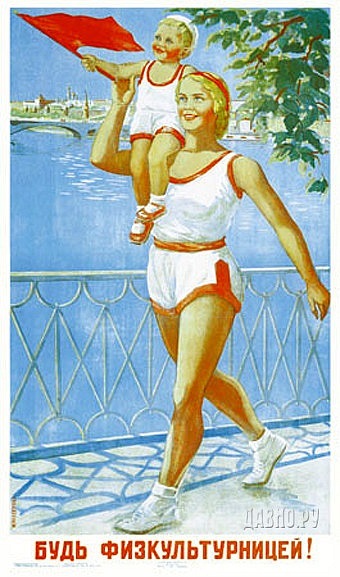 Что такое ГТО?
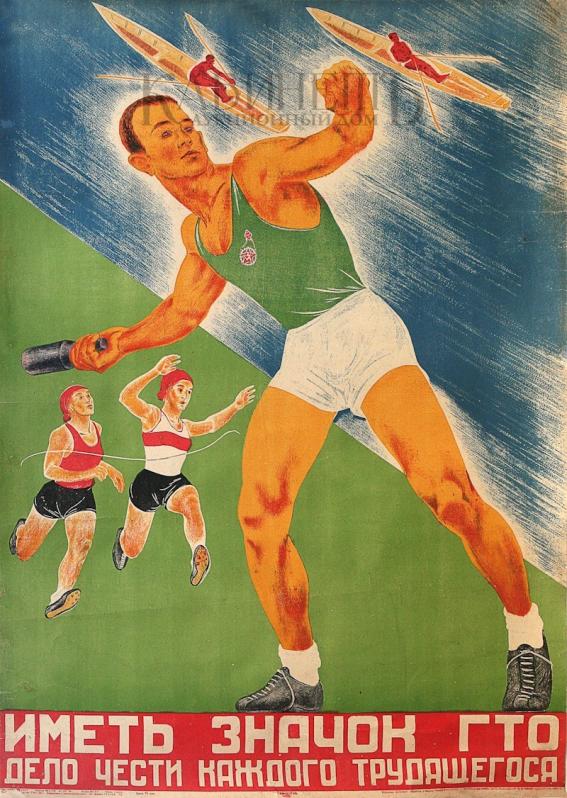 Охватывала население в возрасте от 10 до 60 лет.

Необходимо было сдать определенные нормативы по физ.подготовке.

Сдавать нужно было такие виды упражнений, как бег, прыжки в длину и в высоту, плавание, метание мяча, лыжные гонки, подтягивание на перекладине, стрельба, велокросс, туристский поход и др.
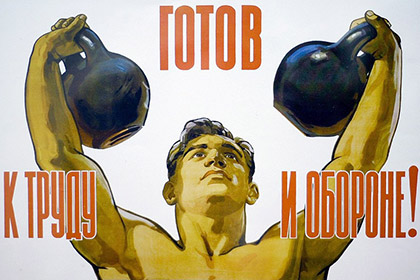 Простота и общедоступность физических упражнений и видов спорта, включенных в нормативы ГТО, их очевидная польза для укрепления здоровья сделали его популярным среди населения и особенно среди молодежи.
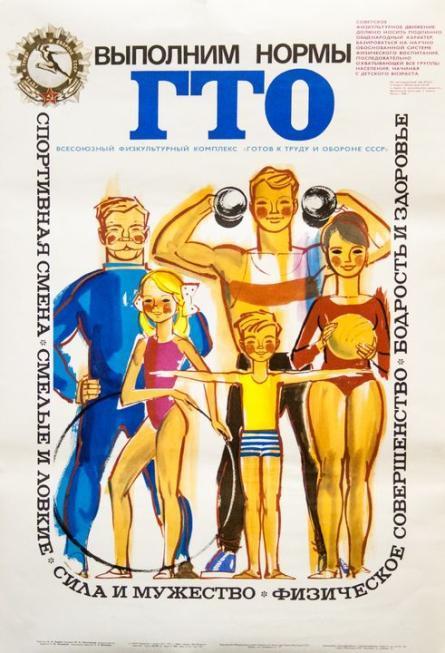 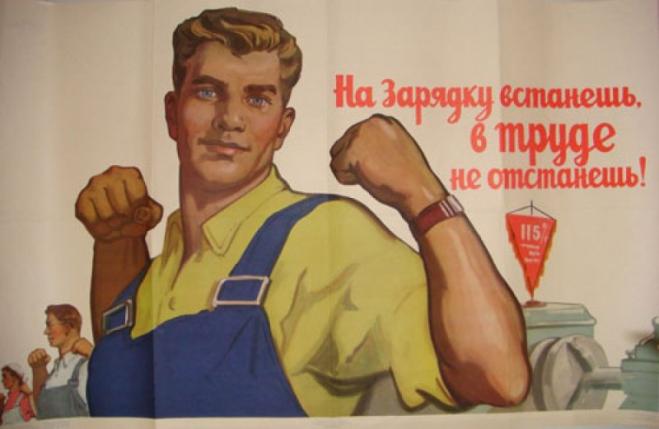 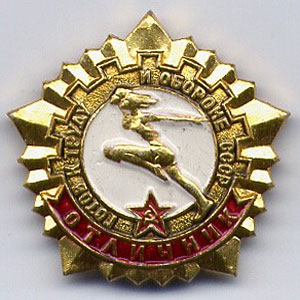 Сдача нормативов подтверждалась специальными серебряными и золотыми значками ГТО.
 Те, кто сдавал нормативы в течение нескольких лет, получали значок «Почётный значок ГТО».
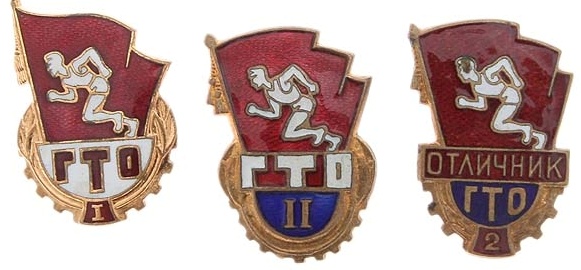 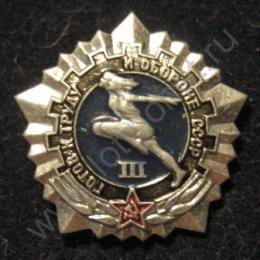 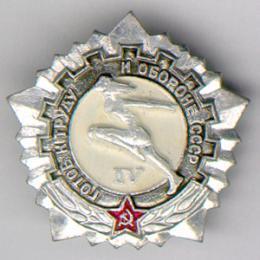 «От значка ГТО – к олимпийской медали!»
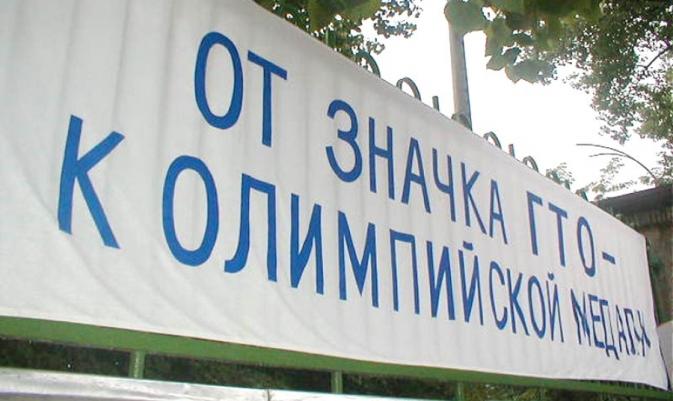 Так звучал лозунг, вдохновлявший миллионы советских граждан на ежедневные занятия физкультурой, спортом, утренней гимнастикой.
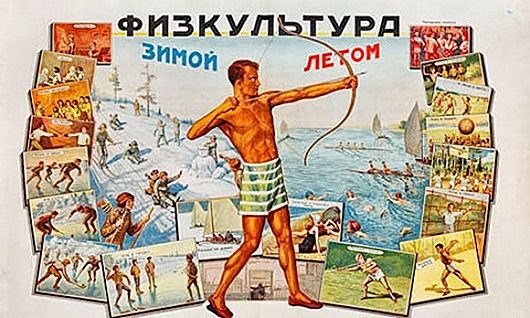 Получение и дальнейшее ношение значка ГТО было почетным, обеспечивало дорогу в большой    спорт.
 В былые времена его наличие говорило о том, что перед вами человек, который старается быть гармонично развитой личностью.
ПЛАКАТ ВРЕМЁН СССР
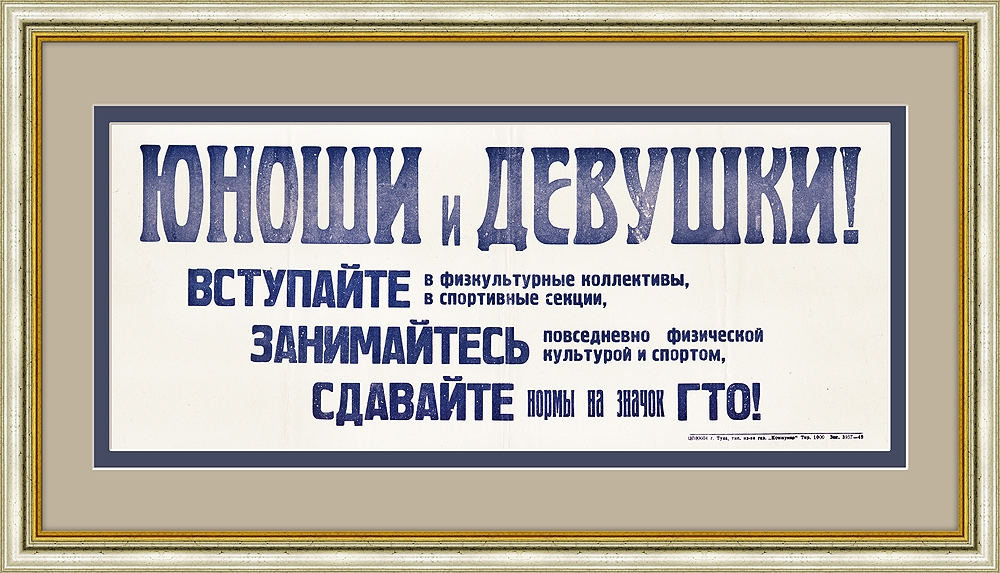 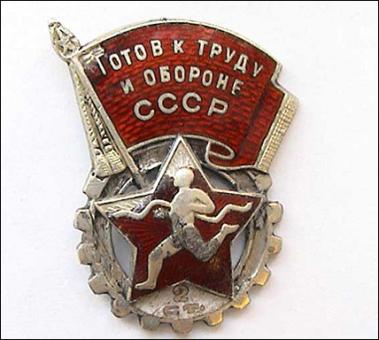 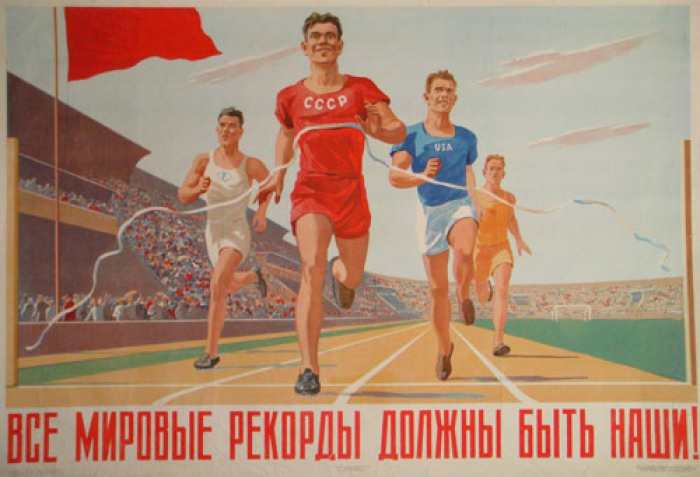 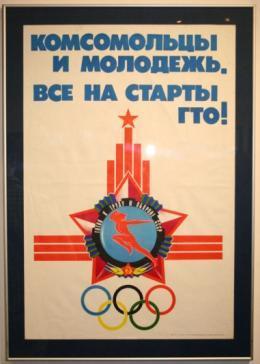 Во времена обязательных нормативов ГТО граждане СССР претендовали на медали на многих международных соревнованиях, становились рекордсменами почти во всех видах спорта.
К началу 1976 года свыше 220 миллионов человек имели значки ГТО.
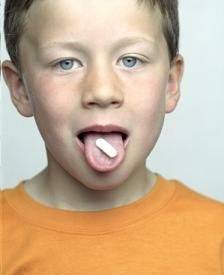 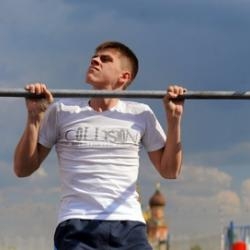 В годы перестройки, после развала Союза, комплекс ГТО был предан забвению, что существенно   отразилось на физической подготовке граждан и, в первую очередь, молодежи.
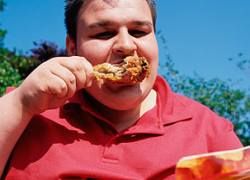 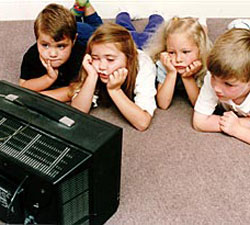 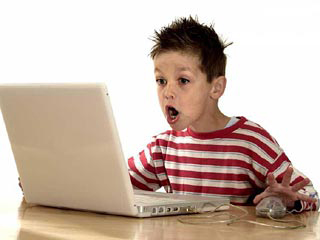 А что сегодня?
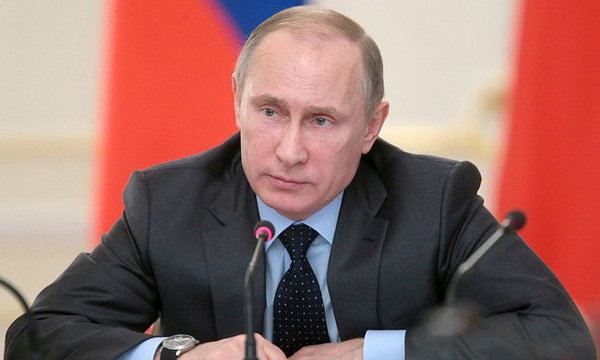 По Указу Президента РФ с 1 сентября 2014 года в нашей стране вводится Всероссийский физкультурно-спортивный комплекс «Готов к труду и обороне» (ГТО) для решения проблемы продвижения ценностей здорового образа жизни и укрепления здоровья детей.
В.В.Путин  предложил воссоздать систему ГТО в новом формате с современными нормативами.
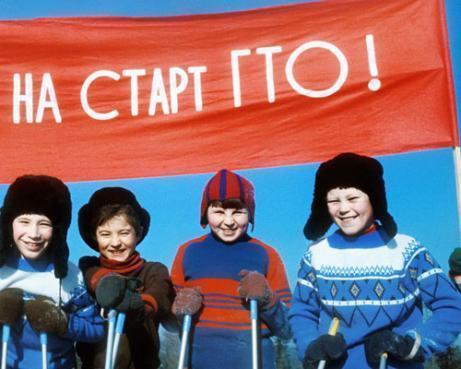 Горжусь тобой, Отечество!
Обновленная расшифровка ГТО звучит как: «Горжусь тобой, Отечество!» 
Это название-призыв оказалось более личным, более теплым, в нем напрямую упоминается святое для русского человека слово «Отечество.
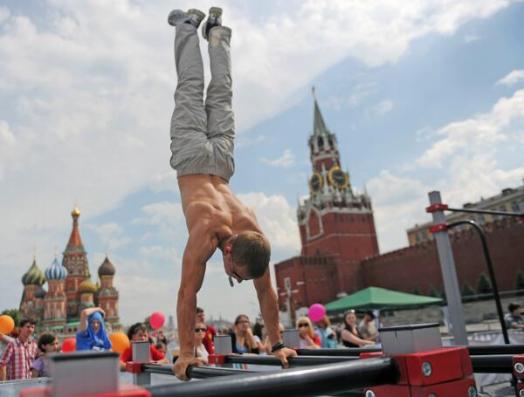 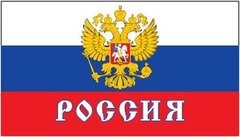 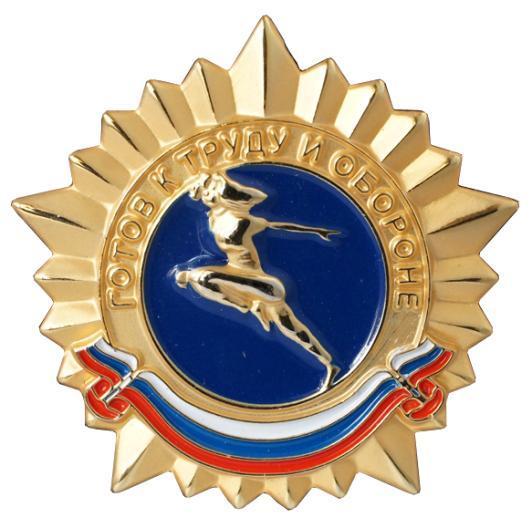 Выполнившие нормативы комплекса будут отмечены золотыми, серебряными или бронзовыми знаками отличия, а также получат массовые спортивные разряды и звания. 


Обладание такими знаками отличия даст бонусы при поступлении в высшие учебные заведения.
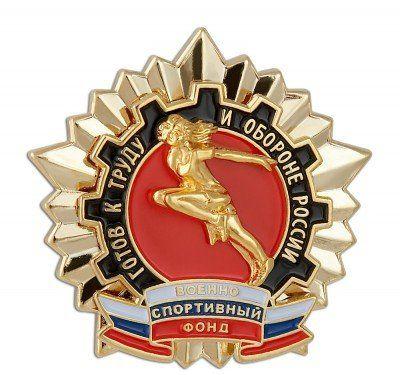 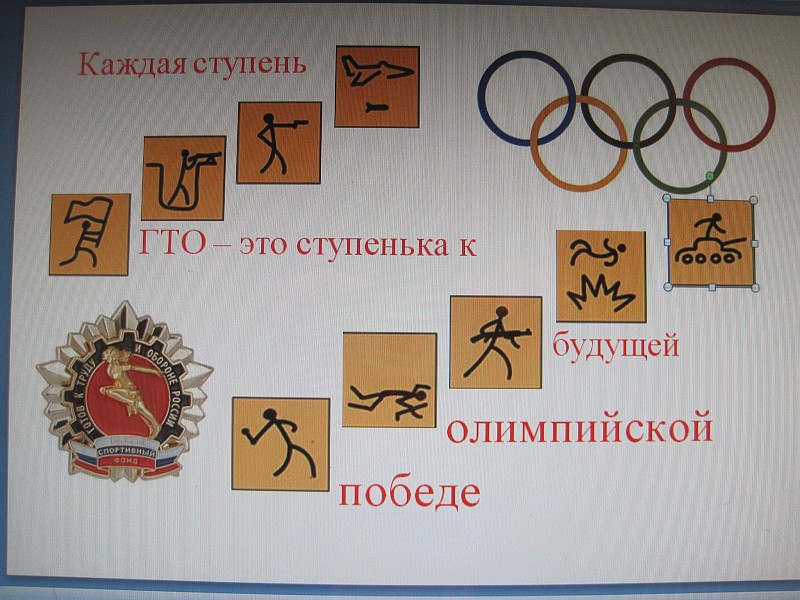 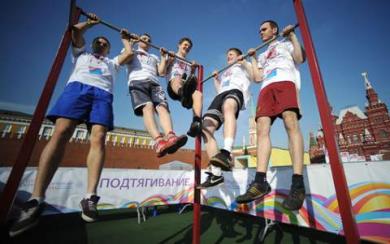 Сдать ГТО совсем непросто,
Ты ловким, сильным должен быть,
Чтоб нормативы победить,
Значок в итоге получить.
Пройдя же все ступени вверх -
Ты будешь верить в свой успех.
И олимпийцем можешь стать,
Медали точно получать.
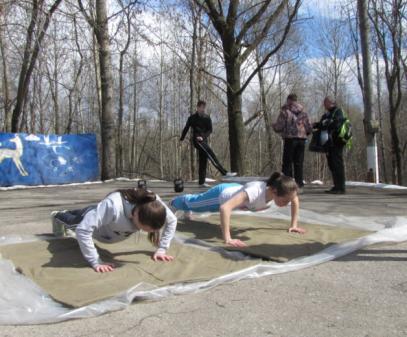 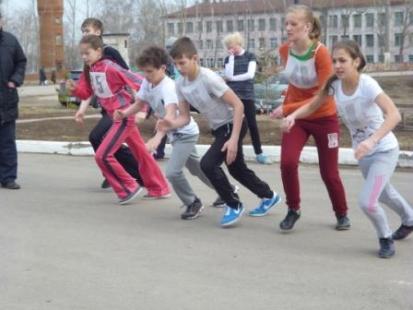 Вперёд, к победам!
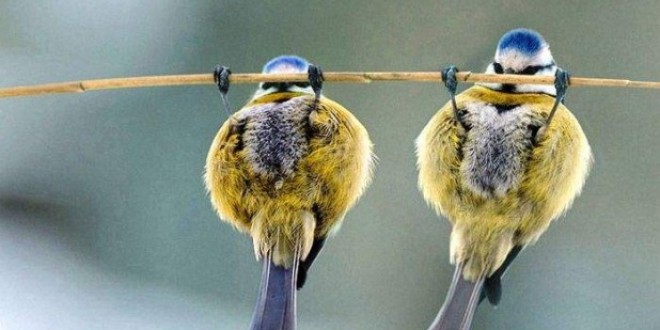